Lịch sử :           Bài 8 :  Xô viết Nghệ - Tĩnh
Khí thế hừng hực mà ta cảm nhận dược trong tranh chính là khí thế của phong trào Xô viết Nghệ – Tĩnh, phong trào cách mạng lớn nhất những năm 1930 – 1931 ở nước ta do Đảng lãnh đạo. Chúng ta cùng tìm hiểu về phong trào này trong bài Lịch sử hôm nay.
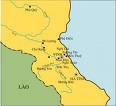 Lịch sử :	    Bài 8          XÔ VIẾT NGHỆ-TĨNH
1. Cuộc biểu tình ngày 12 – 9 – 1930 và tinh thần cách mạng của nhân dân Nghệ – Tĩnh trong những năm 1930 – 1931:
2. Những chuyển biến mới ở những nơi nhân dân Nghệ – Tĩnh giành được chính quyền cách mạng:
	3. Ý nghĩa của phong trào Xô viết Nghệ - Tĩnh